The Nuts and Bolts of Operating a Nonprofit
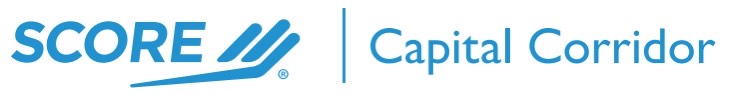 About the Speaker
Annette Russ is retired CPA from Chico, CA and joined SCORE as a mentor in 2020.  She previously owned and operated her own accounting firm, specializing in mentoring small business clients, accounting for a wide variety of businesses and doing tax preparation.

 In 2008, along with colleagues in Kenya, Annette founded a small nonprofit whose mission it was to educate rural girls academically and to teach them the life skills they would need to successfully create their own path out of poverty.


                                Annette.russ@scorevolunteeer.org
Before You Start

Define the need for your nonprofit’s services
Where will I operate?
What is the pool of pool of potential beneficiaries in that location?
Are there other nonprofits providing your services in that location?
Where Do I Start?
https://www.charitynavigator.org/

https://www.guidestar.org/search/

https://www.causeiq.com/directory/new-orleans-metairie-la-metro/
Your Mission Statement
Be Direct – Name the problem, why your organization exists and who you seek to benefit

Use Strong Action Words – We……empower/rescue/advocate

Use Simple Language -  no jargon or buzz words

Be Concise – one to two sentences

Be Inspiring
Don’t Over Explain!
“We distribute donated furniture to families and individuals turning their houses into homes”


“We rescue, protect and find loving homes for neglected and stray pets”
Choose the Board of Directors
President/Chief Operating Officer
Does strategic and tactical planning
Manages day to day operations
Delegates and oversees operational tasks
Fundraising

Secretary
Keeps minutes of the Board meetings
Corresponds with potential and current donors
Creates and maintains donor data base

Treasurer
Performs tasks related to all financial matters – paying bills, making deposits, accounting
Prepares operating and capital asset budgets
Tracks organizations equipment and other property
Prepares financial reports
Works with accountant/CPA to prepare required quarterly and annual filings
Other Board Members

Start with an advisory committee
Do an assessment of the skills, experience, and expertise of your existing board so you can identify gaps
Create a board application form that individuals can fill out to indicate their interest in serving on the board
Have new board member orientation
Set realistic expectations of what volunteers can do
Write a Business Plan
Gather Data supporting need
Define measurable goals and benchmarks
Create a budget
Fundraising plan
Timeline for operations and fundraising
Business Plan Resources
Online trainings
Coursera
Udemy
Mba Central
Learning Candid
Templates
Growthink.com
Eforms.com
Template.net
SCORE.org
Other online resources
Donorbox.org
Constantcontact.com
Shopify.com
Mentors
Live/recorded webinars
Blogs
What About My Website?
Write your business plan before you create your website. 
Start basic – four major pages
Landing Page
Who We Are
Programs
Donation/Volunteer/Mailing List/Contact Us

DIY
Website Webinar – Tech Soup https://techsoup.course.tc/catalog/nonprofit-website-strategy-301-2023

Hire a Website designer
Request a user-friendly website building site enabling you to make changes and updates.
FIVRR
UpWorks
Grant Funding
By invitation only 

Letters of intent

Open grant application
Types of Grants
Building Or Capital Grants 

Technology, It, Software

Capacity Building

Operational Grants
Grant Resources
https://www.gnof.org/nonprofits/grants/

https://www.guidestar.org/search/

https://grantstation.com/
Fundraising
Events
Online Donations
Phone Solicitations
E-mail Marketing
Text-to-Give
Crowdfunding
Partnerships/Sponsorships/Grants
Peer-to-Peer Fundraising

Source: Donorbox.org
Great General Resources
https://learning.candid.org/

https://www.techsoup.org/

https://www.nonprofitlearninglab.org/